Bohuslav Svoboda
primátor a radní pro oblast bezpečnosti, energetiky a zahraničních vztahů
Praha bezpečnější
Pokračujeme v rekonstrukcích služeben Městské policie, obnovujeme autoprovoz, doplňujeme vybavení strážníků i ostatních bezpečnostních složek
Rozšiřujeme protipovodňová opatření 
Finalizujeme výběr nových prostor pro další potřebná K-centra
Podporujeme programy prevence kriminality a bezpečnost ve školách
Posilujeme ochranu před kyberútoky
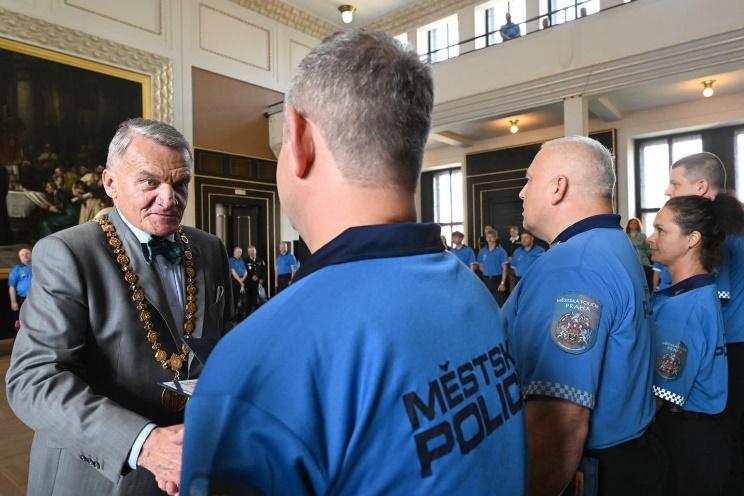 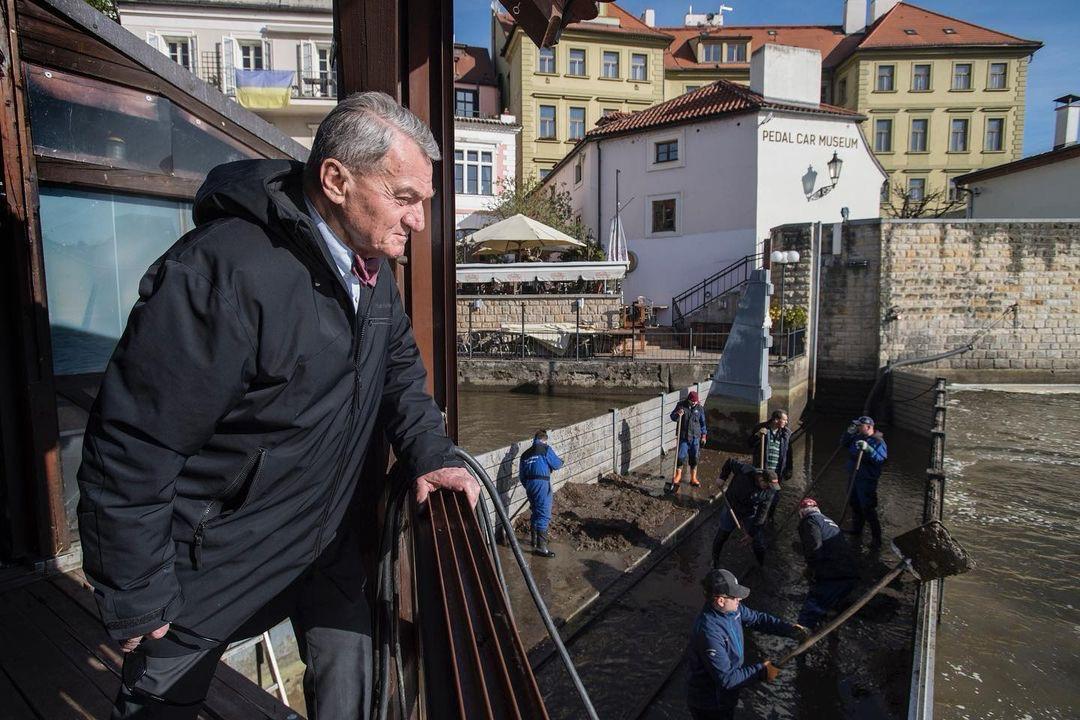 Energie pro Prahu
Zlevňujeme elektřinu a plyn 
Otevřeli jsme největší fotovoltaiku v Praze
Připravujeme výstavbu Energocentra k využití tepla z ÚČOV 
Vytváříme jednotný energetický portál hlavního města
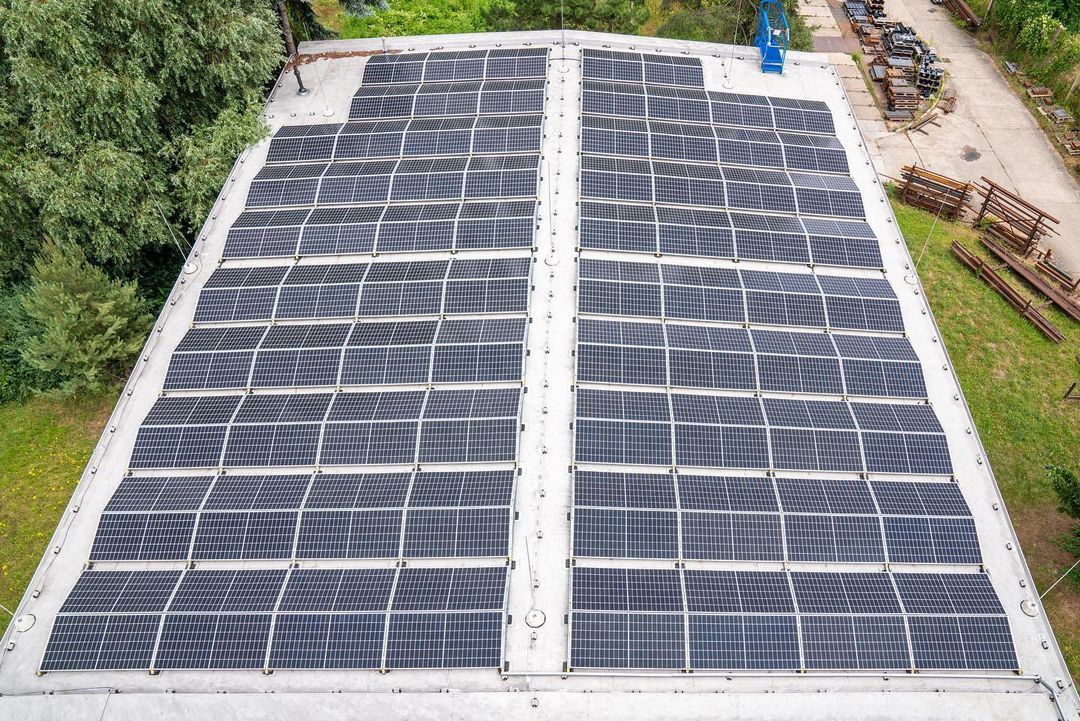 3
Zahraniční vztahy
Poskytujeme humanitární, zdravotní i finanční pomoc Ukrajině
Jsme součástí důležitých mezinárodních summitů
Podepsali jsme Bruselskou deklaraci evropských starostů
Hostili jsme setkání Rady evropských municipalit a regionů ve spolupráci se SMO
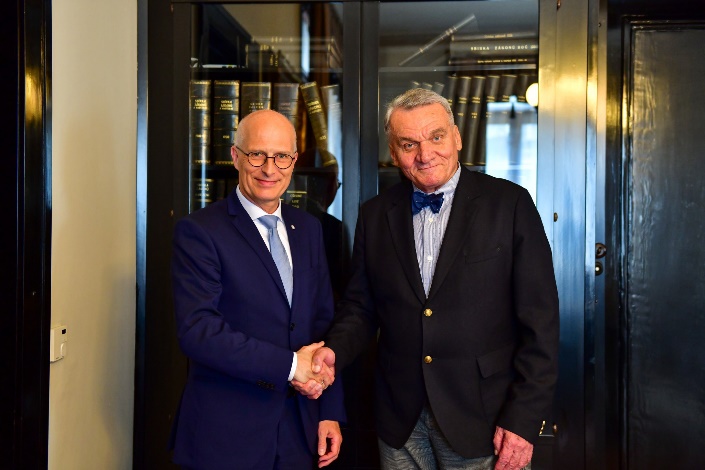 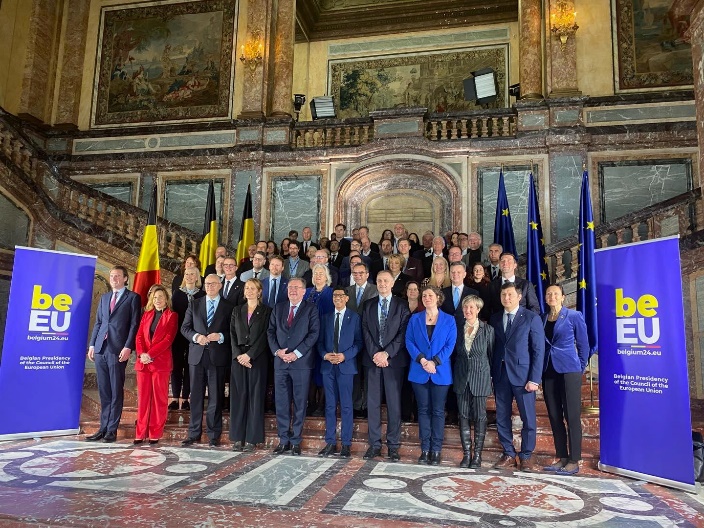 4
Zdeněk Hřib
I. náměstek primátora a radní pro oblast dopravy
Stavíme metro D
Chystáme automatizaci a tím i navýšení kapacity nejvytíženější linky metra C
Připravujeme okružní trasu metra E
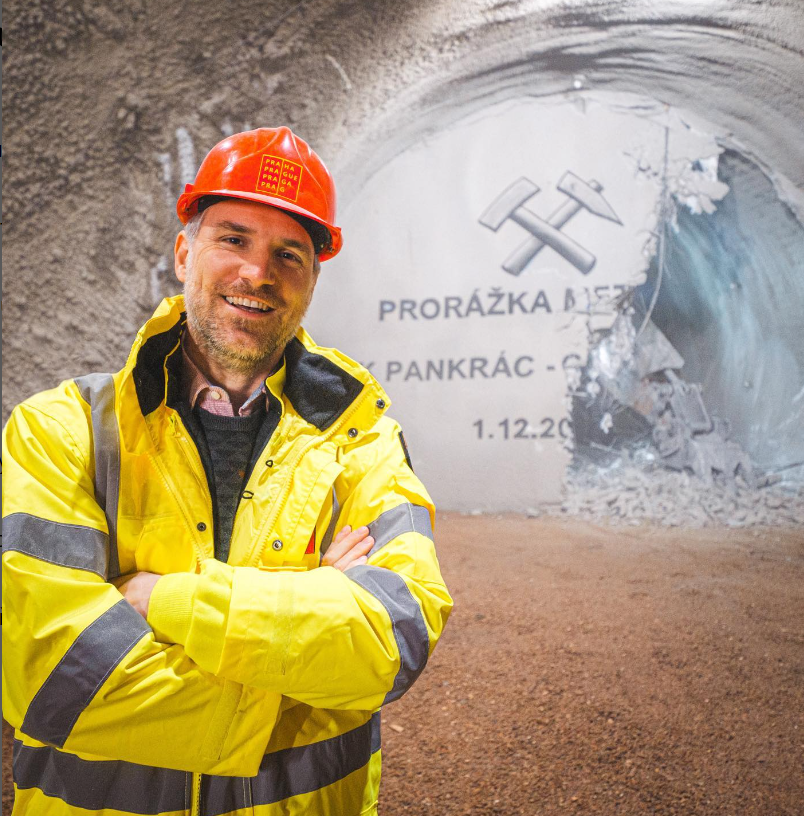 Stavíme a opravujeme mosty
Štvanická lávka
Dvorecký most
Barrandovský most
Libeňský most
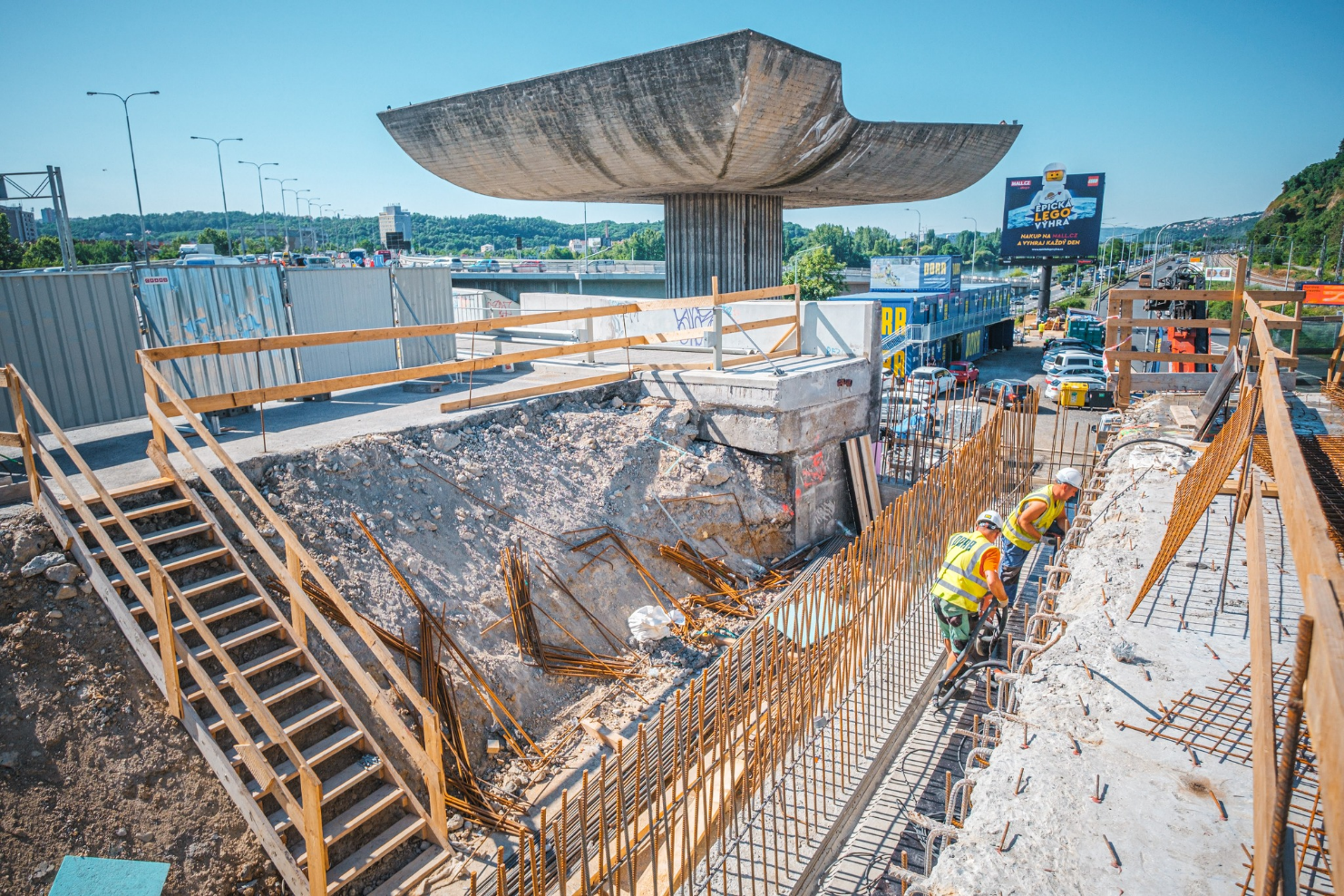 Rozšiřujeme pražskou tramvajovou síť
Nová trať Na Dědinu 
Nová trať do Slivence
Nová trať do Libuše
Začínáme stavět trať na Václaváku
Po 20 letech jsme vysoutěžili nové tramvaje pro Prahu
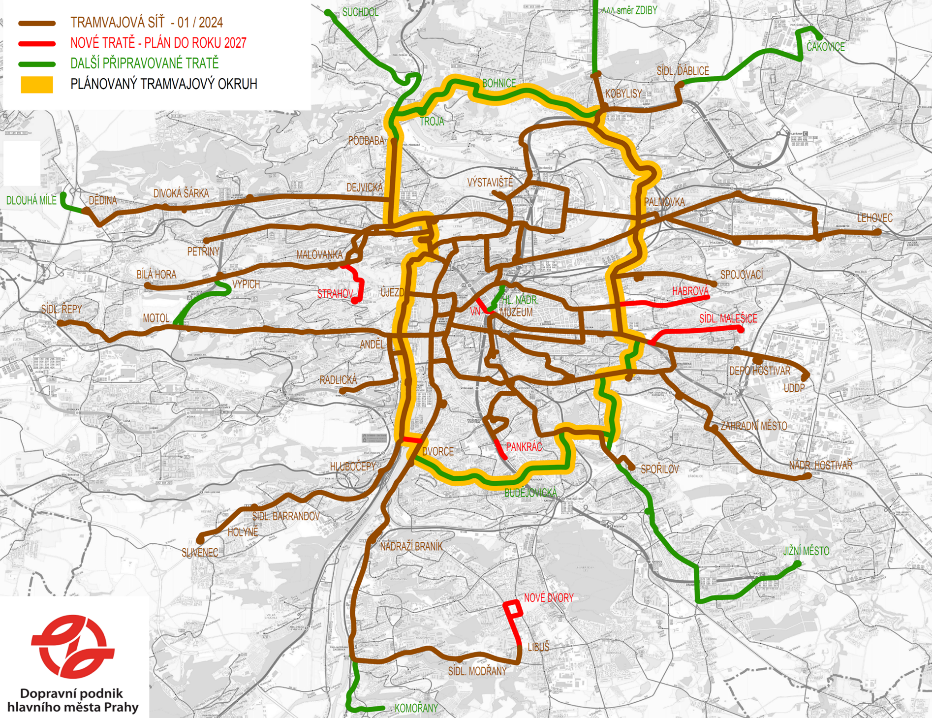 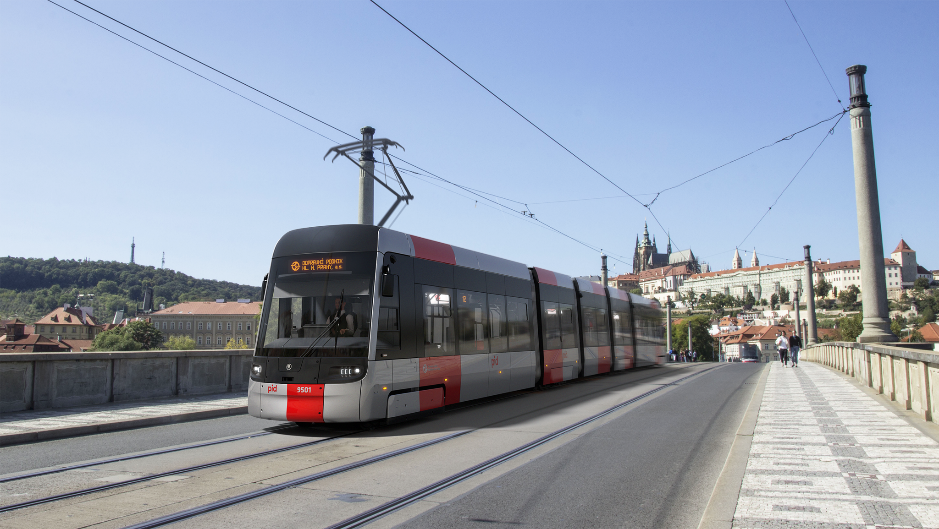 Petr Hlaváček
náměstek primátora a radní pro oblast územního a strategického rozvoje
Metropolitní plán
2023/2024 → digitalizace a zatřídění 18 000 připomínek 
     z roku 2022, jejich vypořádání, finální veřejné projednání 
2026 → nový plán připravený k projednání
Nové městské čtvrti
Pražská developerská společnost připravuje výstavbu 
8 000 městských nájemních bytů v rozvojových lokalitách  
2023 → schváleny projekty s 2 000 městskými nájemními byty, 2 školami a 1 školkou

Spoluúčast investorů na výstavbě veřejné infrastruktury
2023/2024 → schválena smlouva na 163 mil. Kč 
na Nákladovém nádraží, desítky smluv v přípravě
Vltavská filharmonie
2024 → představení hotové architektonické studie, začátek projektových prací
Náměstí Jiřího z Poděbrad
2024 → zahájeny stavební práce
2026 → dokončení realizace
Zelené zóny a veřejný prostor
2023 → vybraný vítězný návrh Rohanského parku a parku Soutok, schválení vize pro magistrálu a park Těšnov
2024 → realizace pilotního oblouku Negrelliho viaduktu, rekonstrukce horní části Václavského náměstí
11
Spolupráce se státem
Sídlo Agentury Evropské unie pro kosmický program
2023 → memorandum s Ministerstvem financí
2024 → výběr zhotovitele, zahájení stavebních prací 

Soutěžní dialog Nový Hlavák na revitalizaci haly a parku 
vypsaný se Správou železnic a Dopravním podnikem
2023 → výběr architektonického návrhu
2024 → participace s veřejností, dopracování studie 

Praha jako metropolitní region
2023 → zahájení rekonstrukce Terminálu Smíchov a Masarykova nádraží, prognóza obyvatel do roku 2050
2024 → zásady územního rozvoje č. 5., studiemetropolitního regionu, dokončení studie metra S
12
Alexandra Udženija
náměstkyně primátora a radní pro sociální oblast, bydlení a zdravotnictví
Pražská sociální politika
Zvýšení kapacit v domovech pro seniory (Palata, Dobřichovice, Bojčenkova, Šolínova) a domovech s pečovatelskou službou (Nebušice, Letňany, Běchovice)
Rozšíření terénních služeb sociální péče o 44 úvazků pro osoby s kombinovaným postižením a pečovatelské služby 
Navštívila jsem všech 25 zařízení určených pro seniory nebo klienty s postižením
Otevření pobytové služby „Paprsek" pro osoby se zdravotním postižením a poruchami autistického spektra
Navýšení lůžkových kapacit pro zimní humanitární pomoc na 620 míst a přidání 7 míst v pražských nemocnicích
Zvýšení kapacity o 70 úvazků v rámci osobní asistence přímé péče pro zdravotně postižené a seniory
Navýšení o 10 úvazků pro dennístacionáře
Navýšení o 12 úvazků pro krizovoupomoc
Navýšení o 17 úvazků pro službyna podporu samostatného bydlení
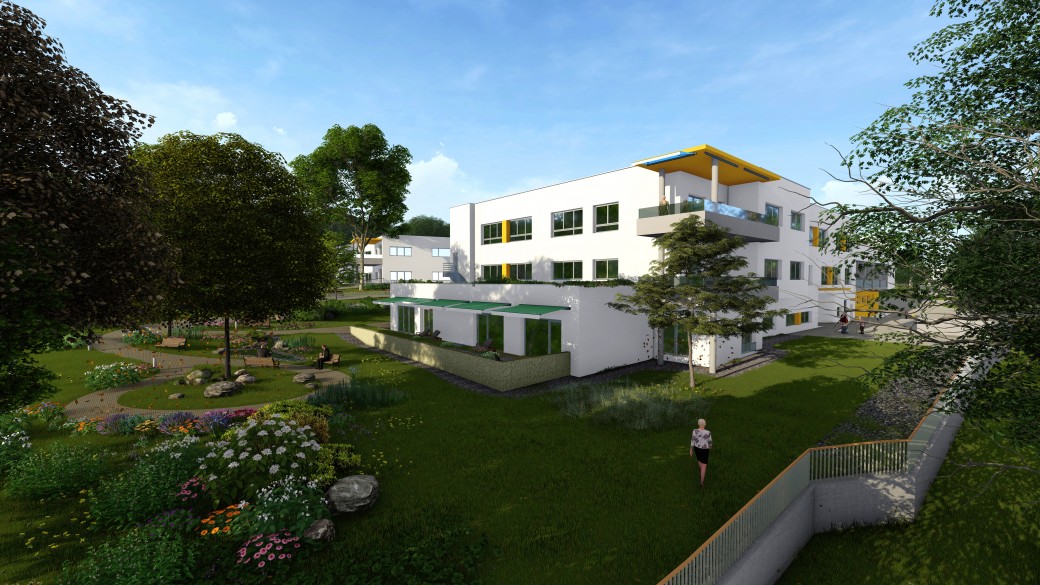 14
Vizualizace nového domova pro seniory Palata
Pražské zdravotnictví
Zřídili jsme nové zubní pohotovosti pro děti i dospělé – v Nemocnici Na Františku  (ošetřeno celkem 1 750 pacientů) a v Městské poliklinice ve Spálené (ošetřeno 21 351 pacientů)
Úspěšná architektonická soutěž na nové sídlo pražských záchranářů
Nové výjezdové stanoviště pražské záchranky v Sokolské
Připravujeme nový heliport pro IZS
Podpořili jsme vznik centra PORT (PROFEM) pro oběti domácího a sexuálního násilí
Zakoupili jsme 61 nových vozů pro pro Zdravotnickou záchrannou službu hlavního města
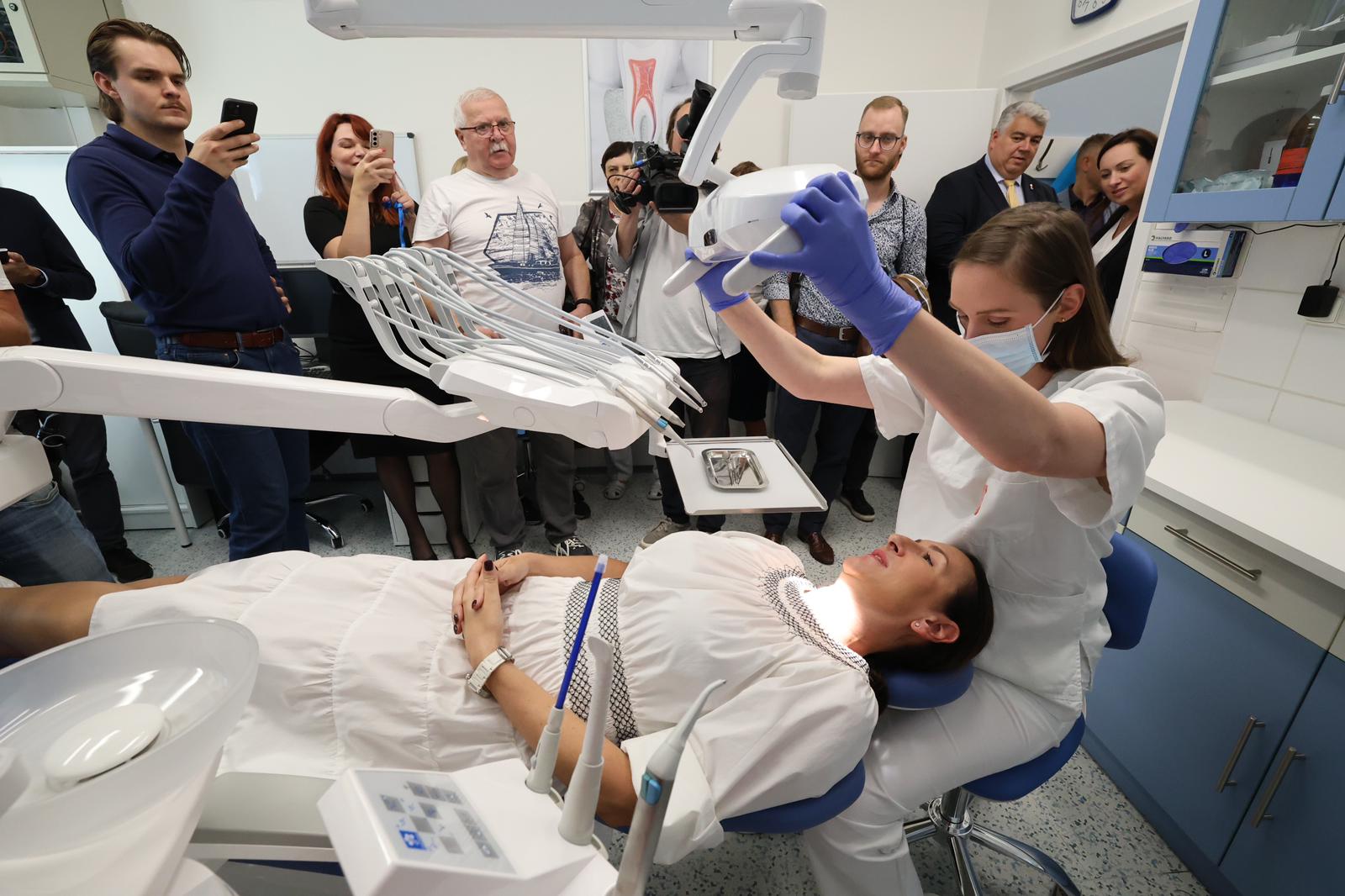 15
Bytová politika
Máme spravedlivější pravidla pro přidělování městských bytů (pro samoživitele a mladé rodiny) 
Rekonstruujeme Hotel Opatov, kde vznikne 272 nových bytů 
Připravujeme nové byty pro mladé rodiny (ulice Hraniční)
Adaptace bytových jednotek na bytové domy v areálu Skloněná
Zahájili jsme rekonstrukci prázdného bytového Baťova domu (12 bytů)
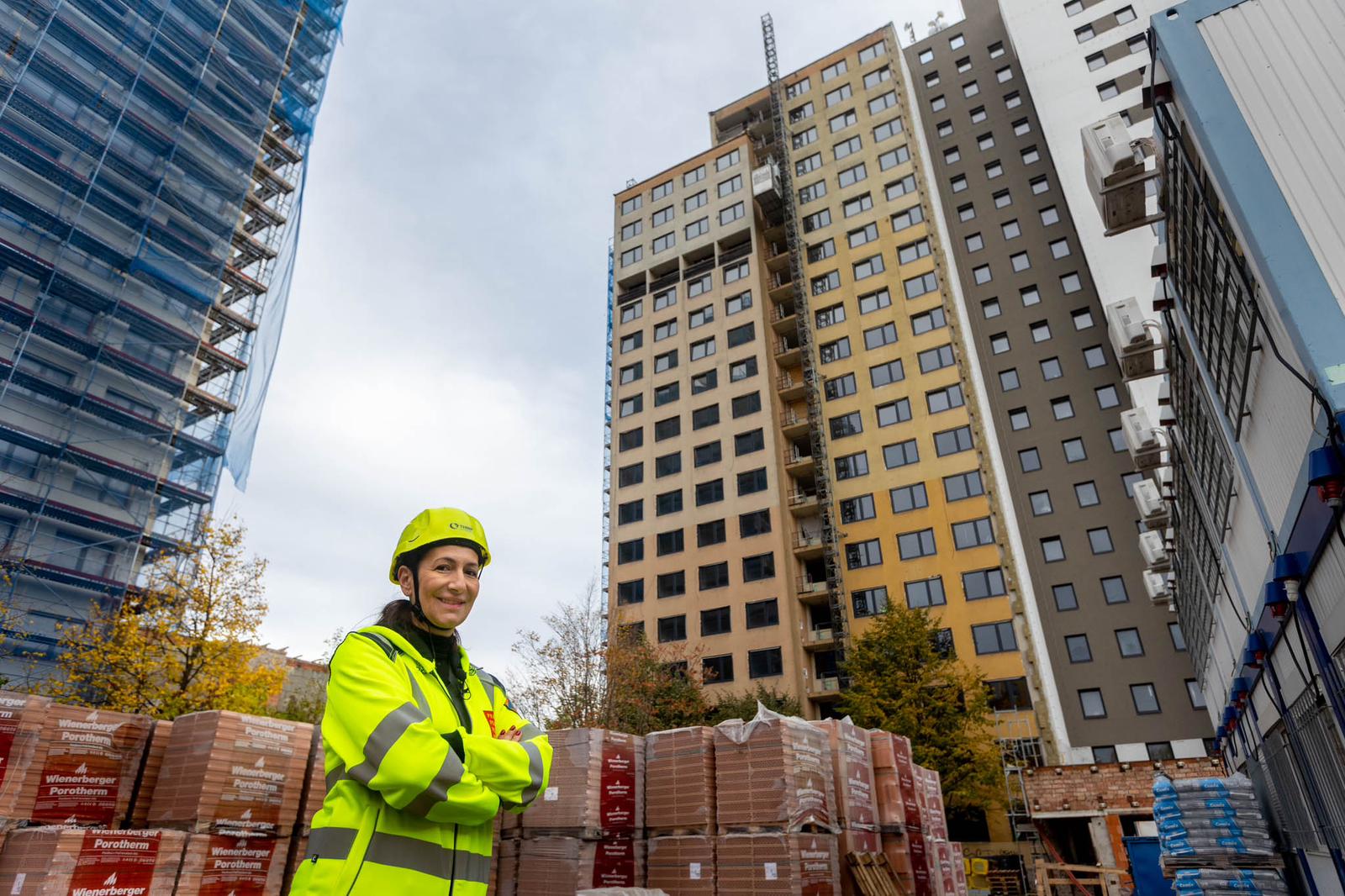 16
Jiří Pospíšil
náměstek primátora a radní pro oblast kultury, cestovního ruchu, památkové péče, výstavnictví a péče o zvířata (animal welfare)
Investujeme do kultury
Generální rekonstrukce Divadla na Vinohradech
Rozsáhlá přestavba Domu Pážat jako nového sídla pro Muzeum paměti XX. století

Nová Městská knihovna na Petřinách
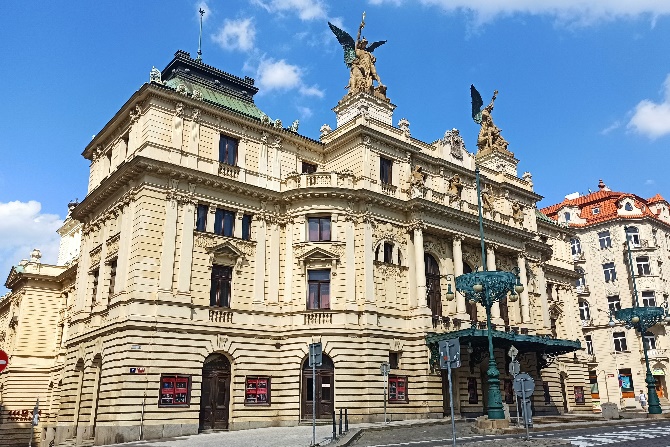 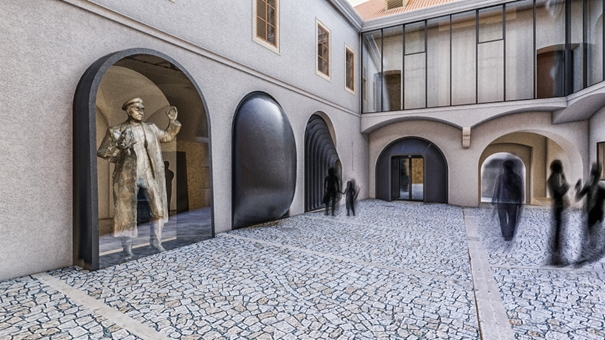 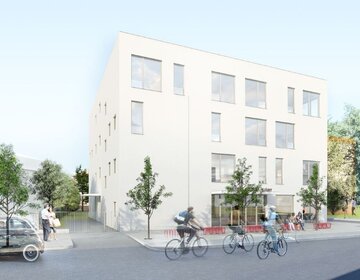 18
Rozvíjíme cestovní ruch a staráme se o památky
Jsme mezi TOP kongresovými destinacemi EVROPY

Zbavili jsme Prahu nálepky „levné večírkové“ destinace

Investujeme peníze do opravy shořelého Kostela sv. Michaela
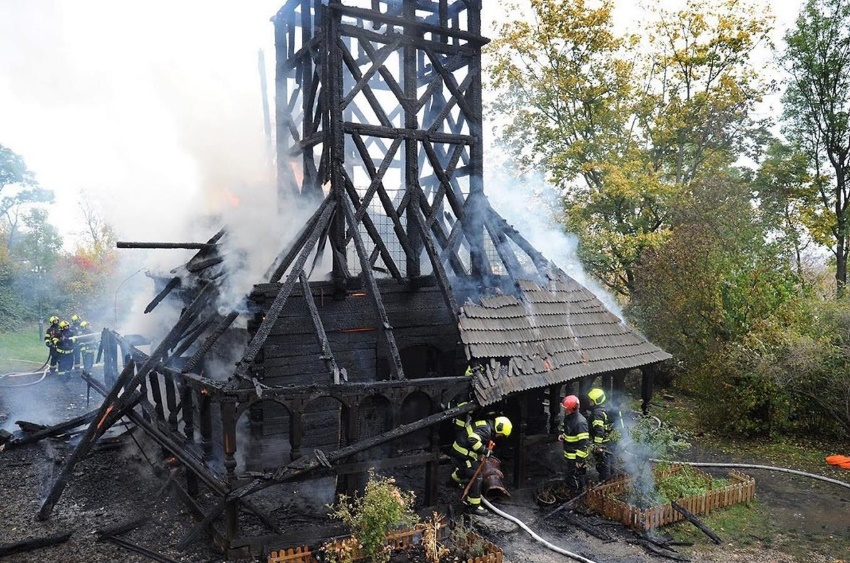 Staráme se o zvířata
Stavíme moderně a profesionálně vybavenou Záchrannou stanici pro volně žijící živočichy v Jinonicích
 
S veterinární ordinací,  operačním sálem, jednotkou intenzivní péče a navazujícím zázemím, kde bude možno poskytovat zraněným zvířatům špičkovou a odbornou péči
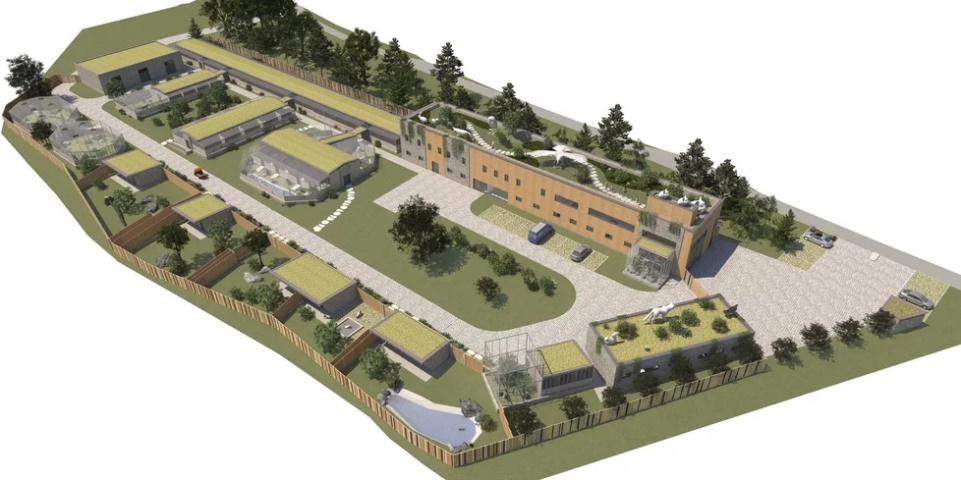 Jana Komrsková
náměstkyně primátora a radní pro oblast životního prostředí a klimatického plánu
Plníme klimatický plán
Zavedli jsme sběr odpadu plastu a nápojových kartonů dohromady
Připravujeme svoz gastroodpadu
Podporujeme e-mobilitu v DPP, rozvíjíme vozový park
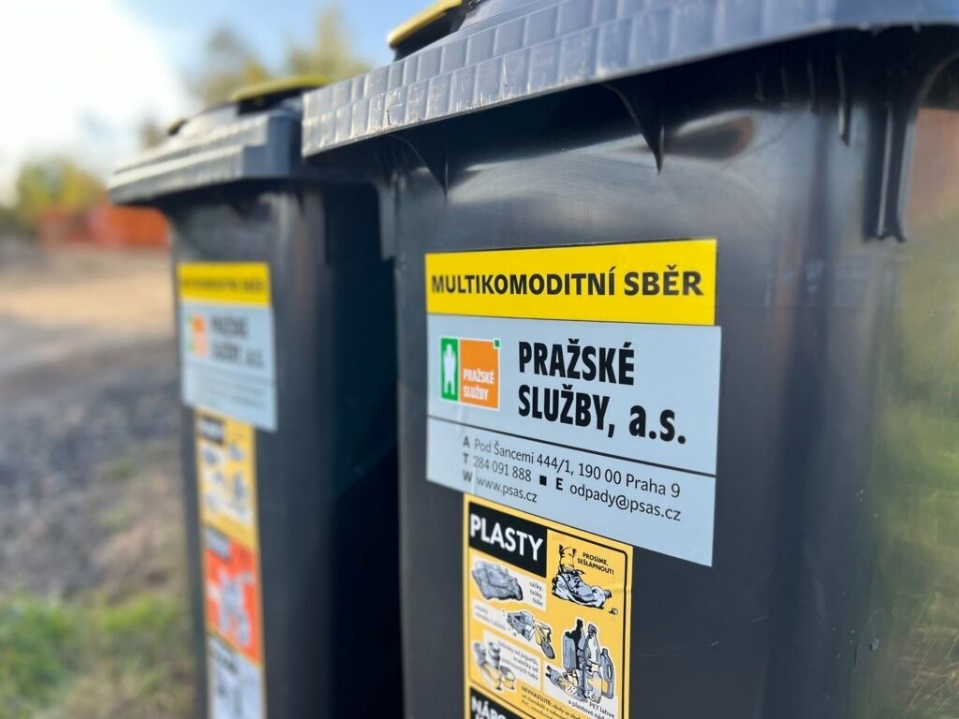 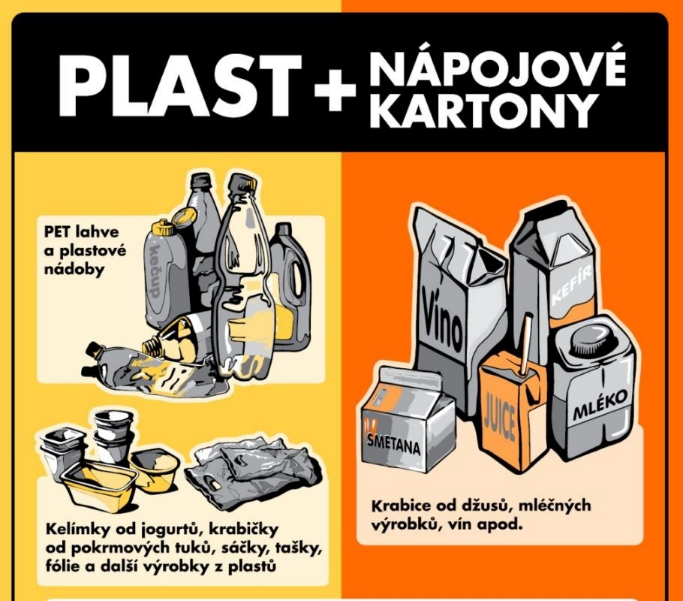 Podporujeme cirkulární ekonomiku
Rozšiřujeme nabídku sběrných dvorů s reuse pointy
Hledáme lokalitu pro cirkulární dům
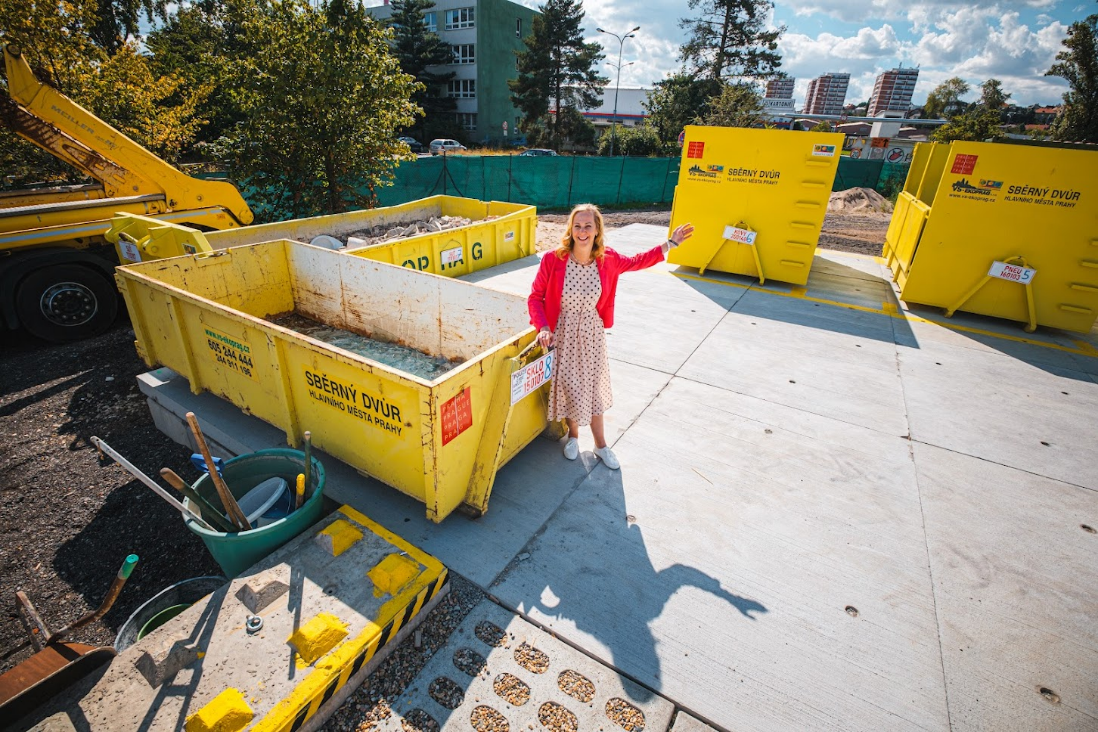 Sázíme milion stromů, revitalizujeme, investujeme
Růžový sad na Petříně
Náměstí Jiřího z Poděbrad
Park Vítkov
Nová expozice Arktida v zoo
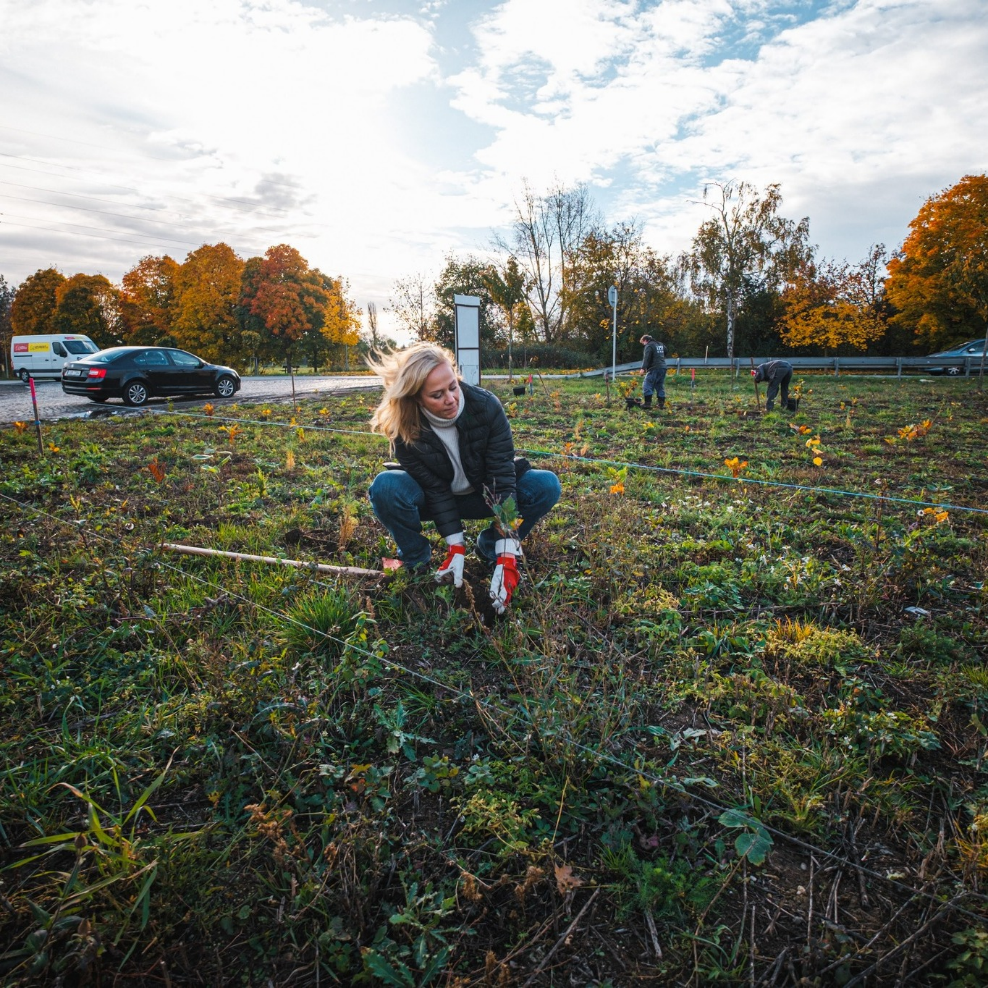 Zdeněk Kovářík
radní pro oblast financí, rozpočtu, fondů a podpory podnikání
Sestavili a schválili jsme rozpočet na rok 2024
Změnili jsme finanční vztahy s městskými částmi
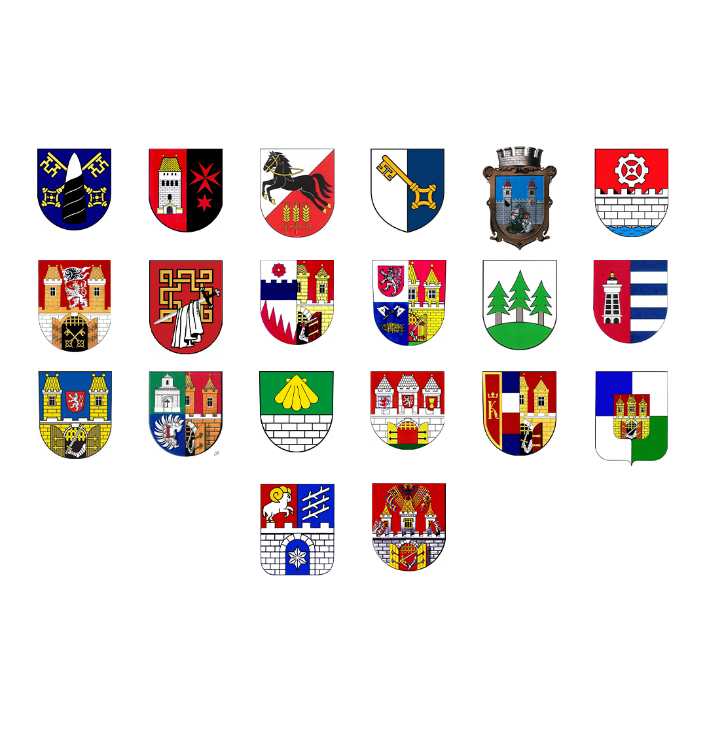 Čerpáme evropské fondy
V roce 2023 byla úspěšně ukončena hlavní část implementace Operačního programu Praha pól růstu – ČR.
program byl vyčerpán a vůči Evropské komisi certifikován jako první z operačních programů v ČR
bylo rozděleno více než 10 mld. Kč na území hl. m. Prahy a bylo podpořeno více než 1 600 projektů
na základě průběžných auditů vykazoval program po celou dobu nejnižší míru chybovosti napříč operačními programy v ČR

V novém programovém období 2021+ se podařilo zajistit přístup k více než 20 mld. Kč z evropských fondů.
podpora směřuje do oblastí dopravy, revitalizace veřejných prostranství, školství, digitalizace apod.
v uplynulém roce došlo k předložení žádostí o dotace za více než 1,2 mld. Kč, z nichž většina je již schválena k podpoře 
podíleli jsme se na přípravách žádostí formou odborných konzultací či vyjednávání s ministerstvy o zaměření podpory pro projekty přesahující 3 mld. Kč
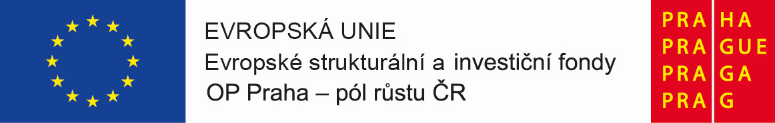 Adam Zábranský
radní pro oblast majetku, legislativy a transparentnosti
Rozvíjíme majetkové portfolio
Získali jsme do majetku Kasárna Karlín nebo pozemky v Krči od České pošty
Rekonstruujeme Průmyslový palác a Divadlo Spirála na Výstavišti
Majetek města nyní najdete jednoduše online na digitální mapě
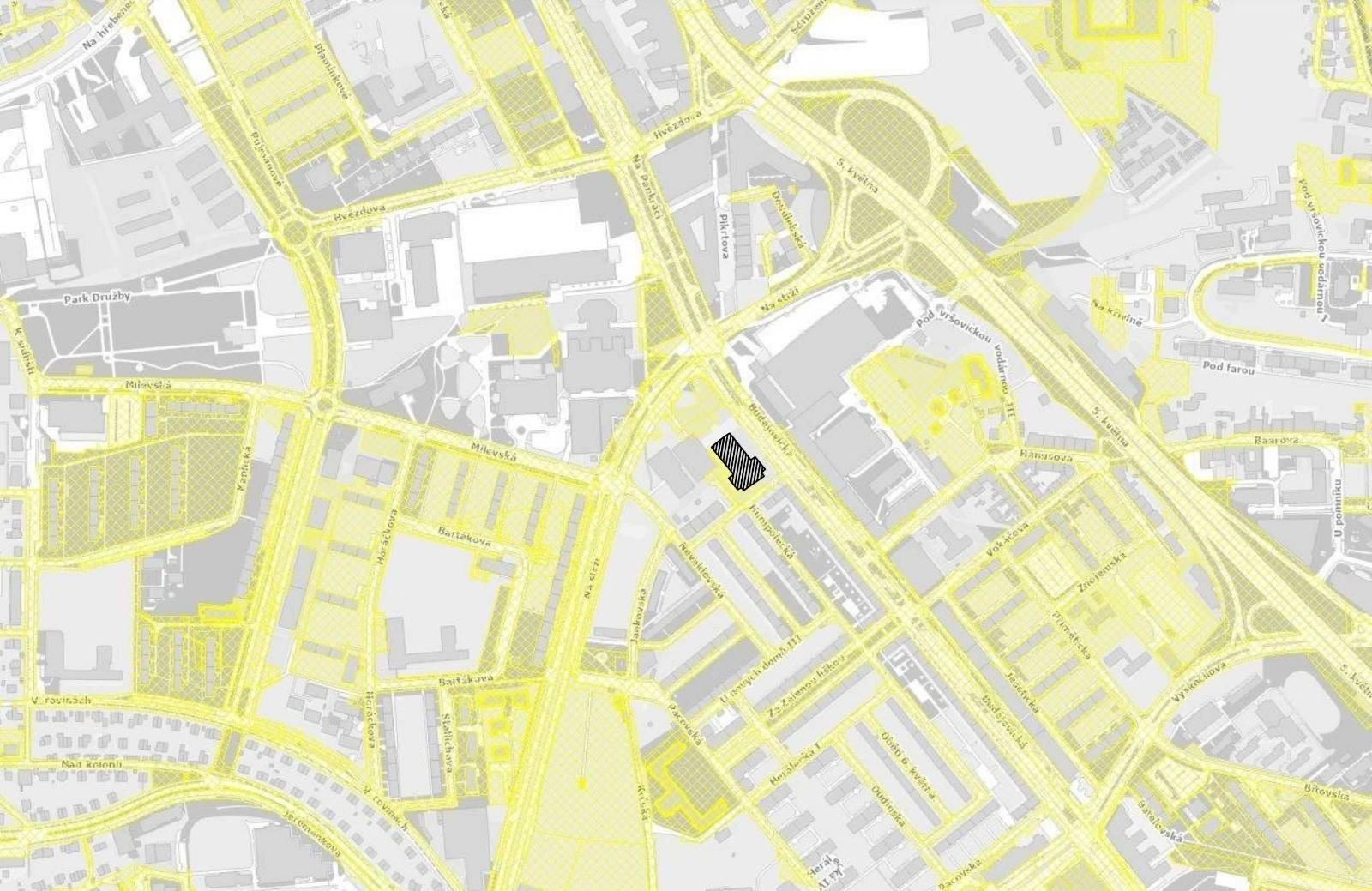 Zprůhledňujeme hospodaření města
Pořádáme otevřená výběrová řízení na managment městských společností v naší odpovědnosti
Posilujeme kontrolu v příspěvkových organizacích a městských společnostech, zveřejňujeme seznam faktur a data o zakázkách
Zavádíme protikorupční ISO na magistrátu i v městských společnostech
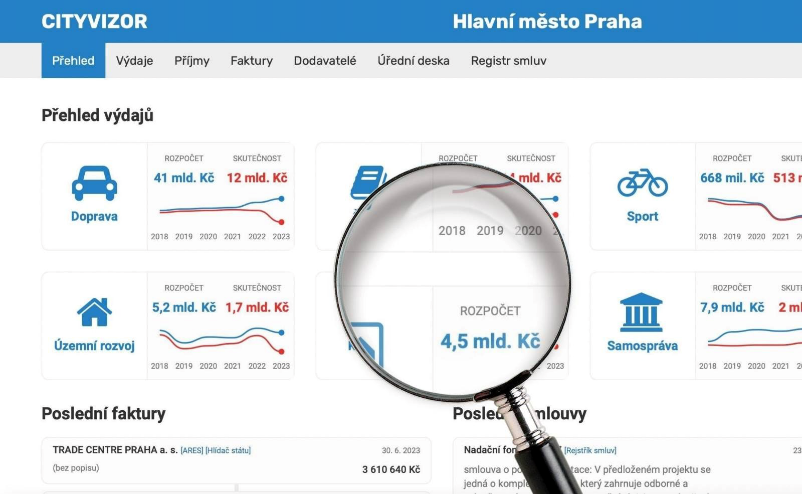 Kultivujeme veřejný prostor a odstraňujeme vizuální smog
Postupujeme v souladu s Manuálem pro kultivovanou Prahu a koncepcí rozvoje restauračních předzahrádek
Odstraňujeme reklamní tabule z památkové rezervace
Rozběhli jsme práci na koncepci trhův centru města
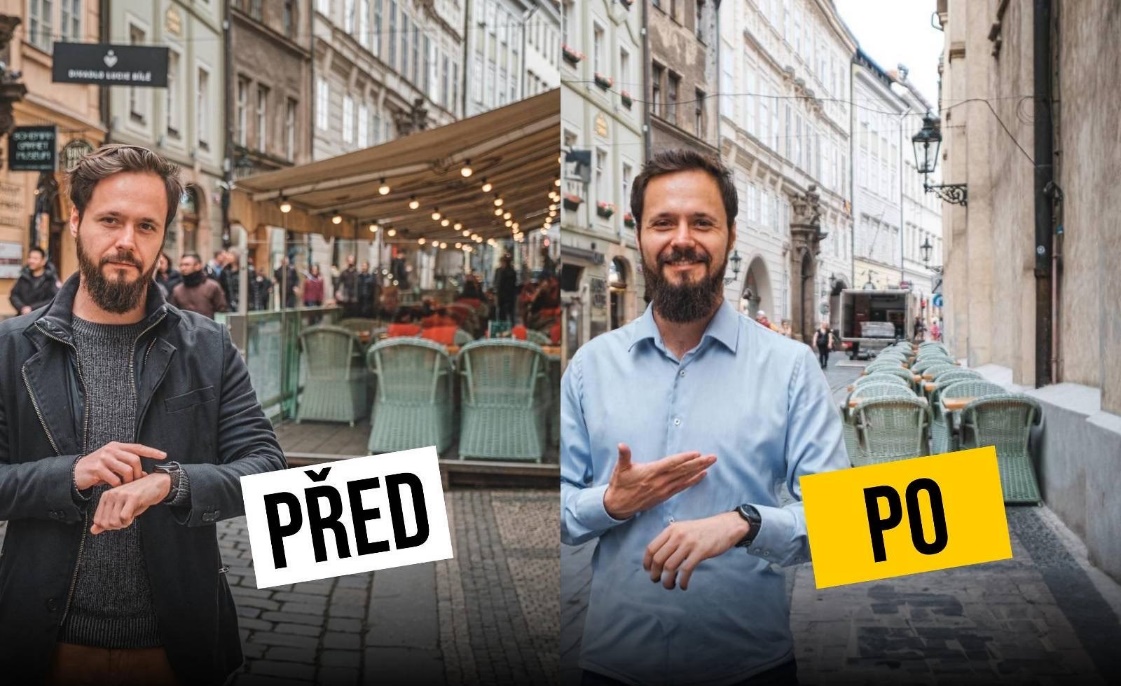 Michal Hroza
radní pro oblast infrastruktury
Dokončili jsme protipovodňová opatření
Nový bezpečnostní přeliv na Hostivařské přehradě
Ten nyní zabrání v případě povodně nekontrolovanému přelivu hráze a odolá i desetitisícileté vodě. 
 
Retenční nádrž na Rohanském nábřeží
Tímto krokem jsme zajistili dokončení protipovodňových opatření Karlína.
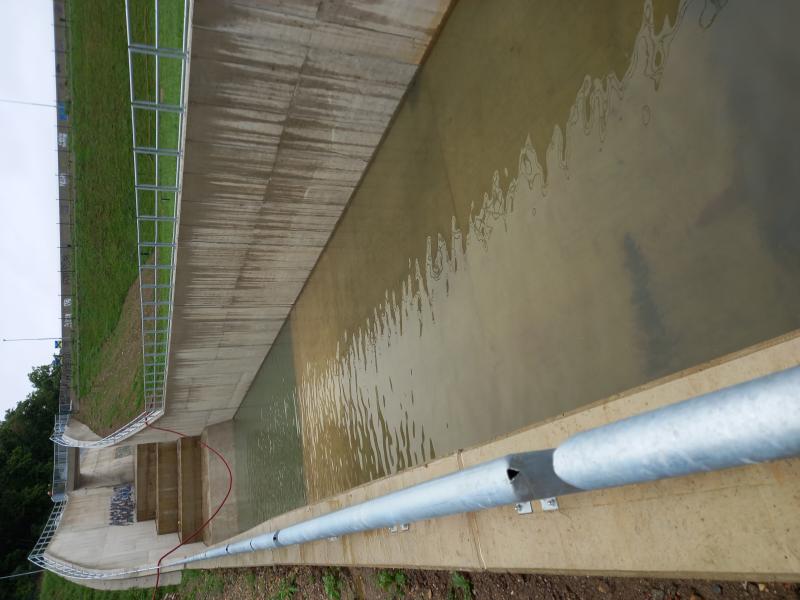 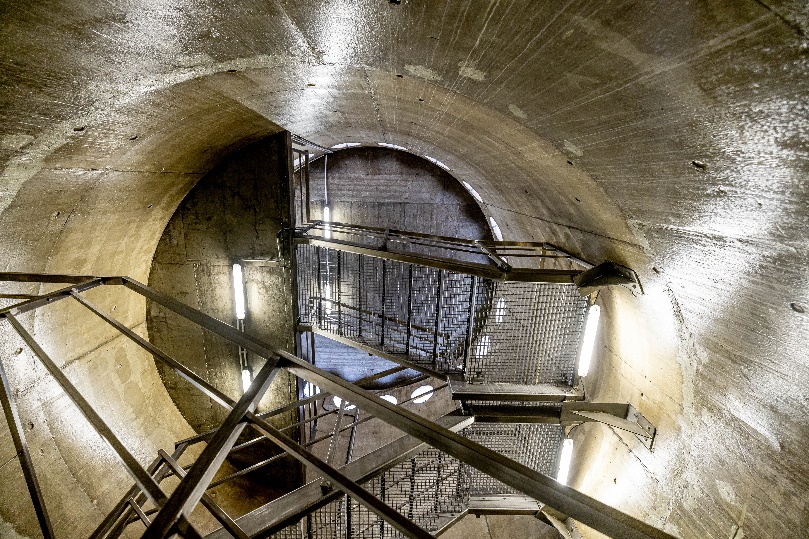 34
Spustili jsme bioplynovou stanici na ÚČOV
Zahájili jsme ostrý provoz přeměny zbytkového odpadu na bioplyn na Ústřední čistírně odpadních vod, což umožňuje využití obnovitelných zdrojů energie pro vozy městských firem.
 
Snižujeme tak naši závislost na fosilních palivech a využíváme moderní a udržitelné trendy.
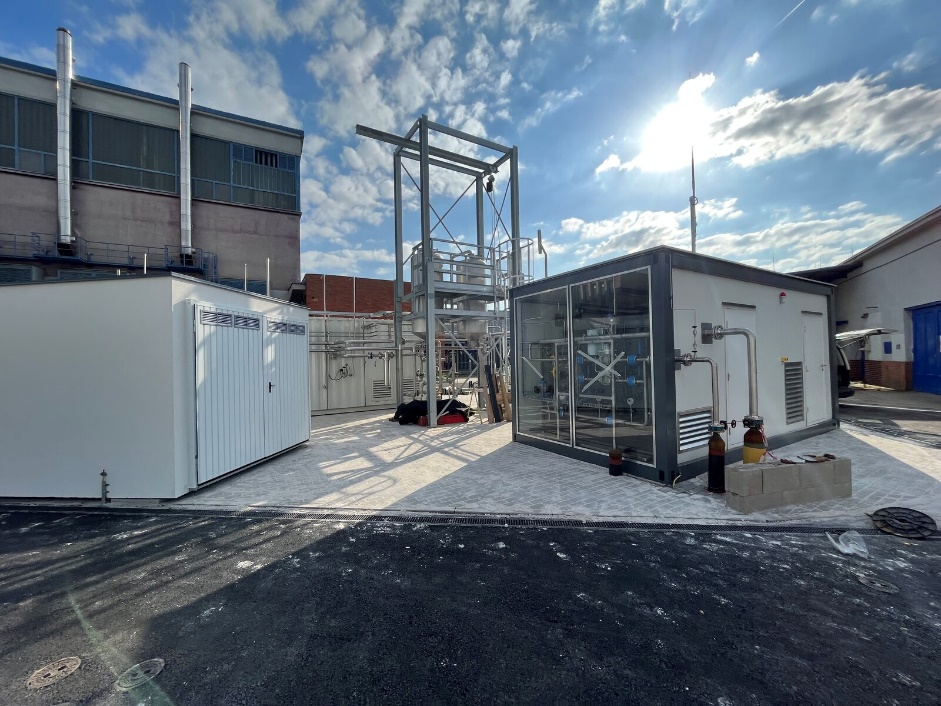 Tvoříme Prahu pro 21. století
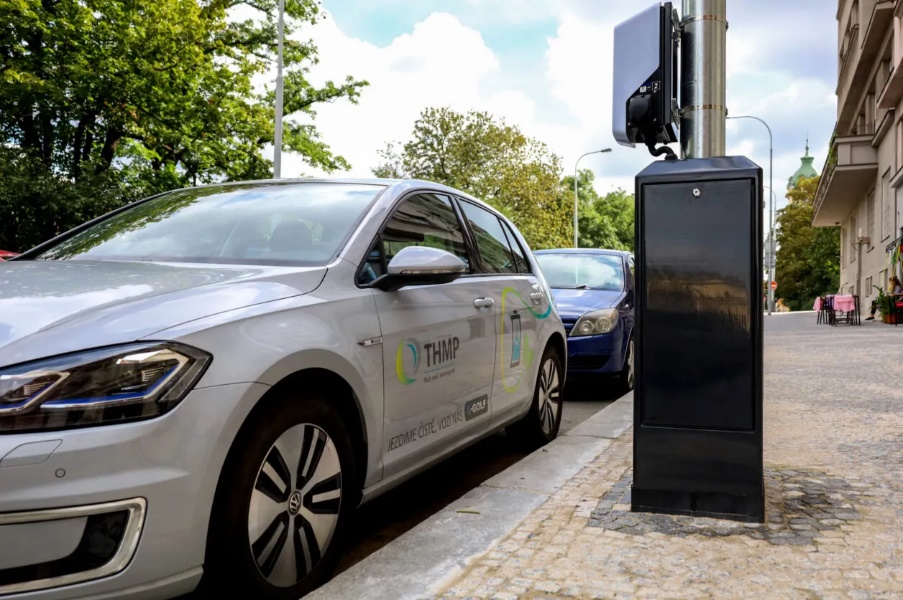 Elektromobilita
Je klíčovou součástí naší strategie pro udržitelný rozvoj města. V uplynulém roce jsme dokončili instalaci 113 EVR lamp, které budou sloužit i pro nabíjení elektromobilů, a modernizaci přibližně 244 stožárů veřejného osvětlení.
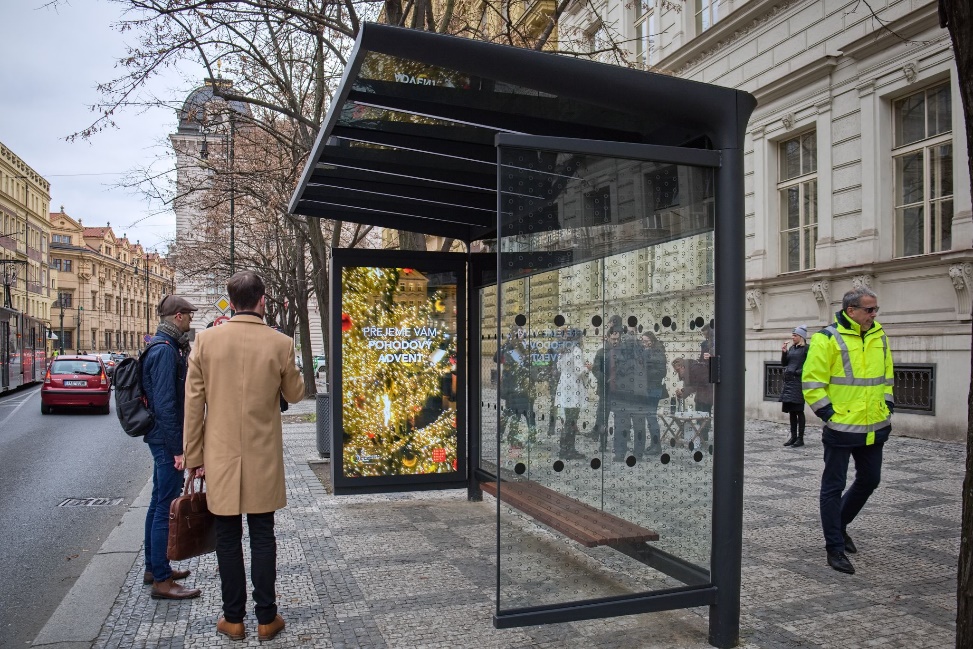 Městský informační kanál
Zvyšujeme informovanost veřejnosti a zlepšujeme komunikaci v krizových situacích.
Přinášíme aktuální informace přímo do vytížených stanic MHD.
Antonín Klecanda
radní pro oblast školství, sportu a volného času
Školství
Zahájení systematické práce na aktualizaci dokumentu
    Prognóza vývoje obyvatel a veřejné vybavenosti pro oblast       
    školství na území hlavního města Prahy

Rozšíření kapacit středních škol o celkem 422 nových míst, z toho 172 na 4letých gymnáziích zřizovaných hlavním městem Prahou a 250 u odborně zaměřených oborů

Investice do školských budov: 785 mil. Kč

Návštěva na cca 30 školách, kde jsou v současnosti plánovány přístavby a rozšíření. Rozhovory s 60 řediteli školských zařízení.

Průzkum vhodných objektů, které by mohly být v budoucnu odkoupeny a přeměněny na nové školy. 

Spolupráce s městskými částmi na přípravě nových ZŠ a jejich výstavba.
Sport 2024
Program podpory sportu a tělovýchovy v hlavním městě Praze pro rok 2024 
Alokace pro 2024 je vyšší o 5 %, letos téměř 455 mil.
Aktuálně se žádosti formálně a obsahově kontrolují, vyhodnocení v březnu.

Podpora zkvalitnění výuky tělesné výchovy na základních školách v hlavním městě Praze pro rok 2024
Žádost podalo 34 městských částí.
Do projektu se zapojí 129 škol, spolupracovat budou kvalifikovaní trenéři mnoha organizací.
Celkový počet takto podpořených hodin výuky cca 24 tis.
39
Sport 2024–2026
Příprava Akčního plánu rozvoje sportu v hlavním městě Praze v období 2024–2026
Naváže na schválený Plán rozvoje sportu a sportovních zařízení v Praze 2021–2032.
Stanoví priority rozvoje sportu a sportovní infrastruktury.
Příprava investic do rekonstrukcí a nové výstavby vlastních zařízení městské sportovní infrastruktury.

Hlavní město Praha má zájem o pořadatelství Her XII. letní olympiády dětí a mládeže ČR v roce 2026
Zahájení jednání s ČOV.
Praha je jediným krajem České republiky, který tuto akci nikdy nepořádal.
40
Daniel Mazur
radní pro oblast vědy, výzkumu, ICT a inovací
Rozvíjíme další funkce v aplikaci PID Lítačka
Nově tam nakoupíte PARKOVÁNÍ
Spustili jsme plánovač tras nové generace
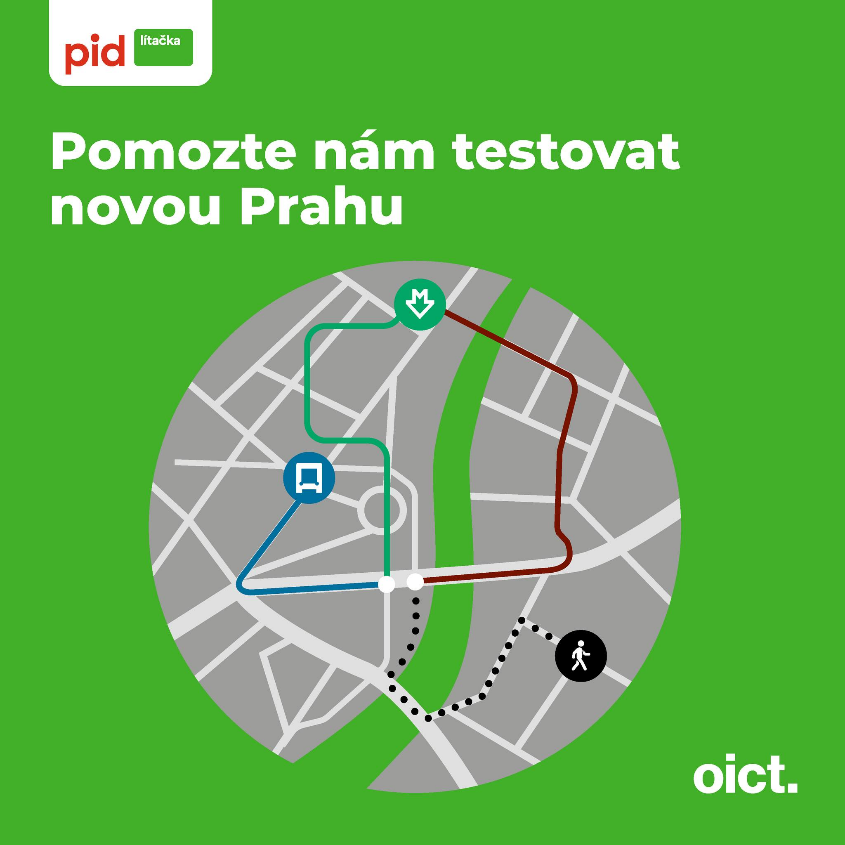 Testujeme a implementujeme inovace do života města
Rozvíjíme pražské aplikace, které nám pomáhají město spravovat: Portál Pražana, Golemio, Smart Prague, Změňte.to, Moje Praha
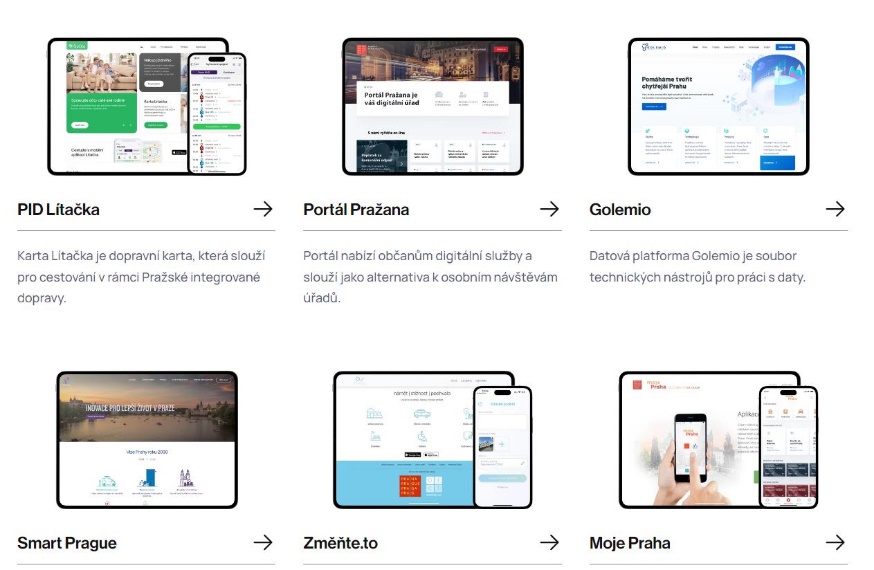 Digitalizujeme Prahu
Zdigitalizovali jsme systém podávání připomínek k Metropolitnímu plánu, nově online z pohodlí domova
Spustili jsme další ročník inovačního maratonu - Nakopni Prahu 2024
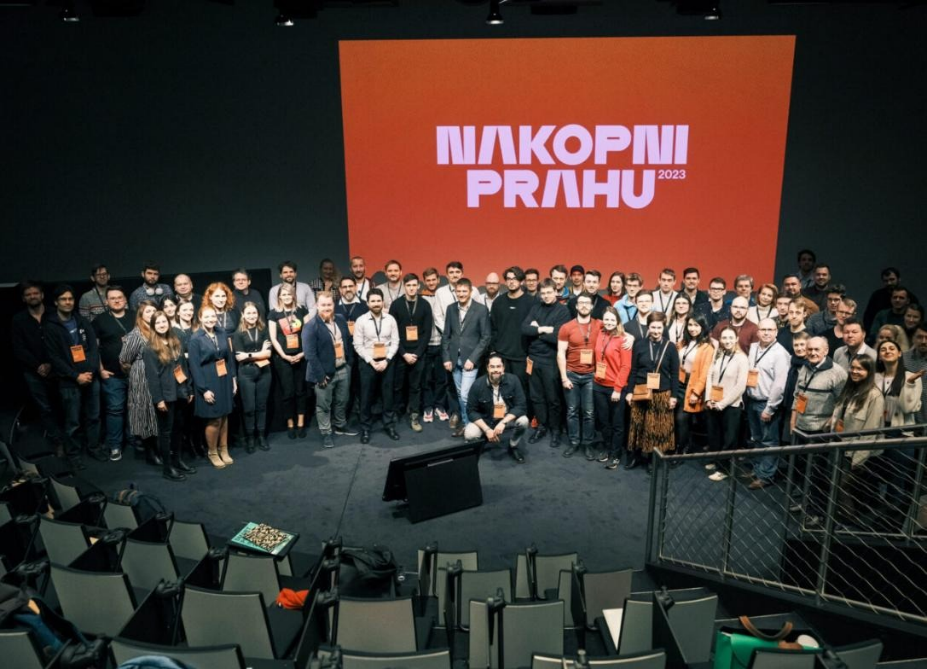 Děkujeme za pozornost